GraLSP: 
Graph Neural Networks with Local Structural Patterns
Zhuomin Chen
      2020.05.24
AAAI 2020
Chongqing University of Technology
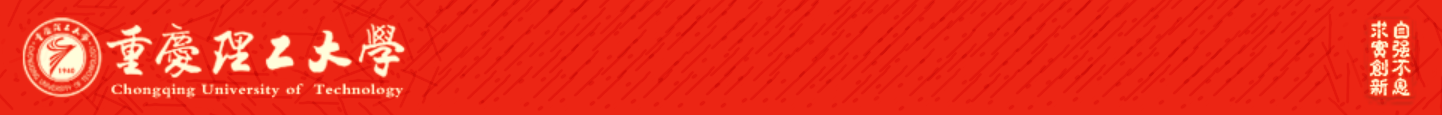 ATAI
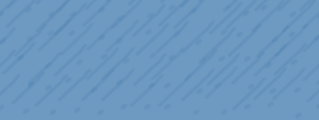 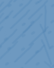 Advanced Technique of Artificial  Intelligence
Chongqing University of Technology
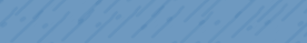 1.Introduction

2.Conclusion

3.Model

4.Experiment and Result

5. Model Analysis
2
Introduction
Contributions
Analyze the neighborhood aggregation scheme and conclude that common GNNs suffer from defects in identifying some common structural patterns.

Propose that random walks can be used to capture structural patterns with analyses on them.

Propose a novel neighborhood aggregation scheme that combines the structural and node properties through adaptive receptive radius, attention and amplification.

Carry out extensive experiments with their results showing that our model, incorporating structural patterns into GNNs, attains satisfactory performances.
Model(1)
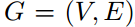 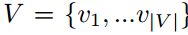 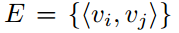 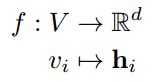 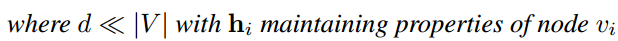 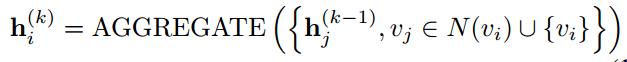 Model(2)
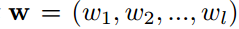 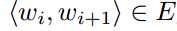 Model(3)
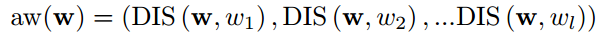 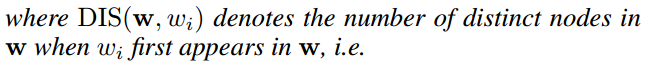 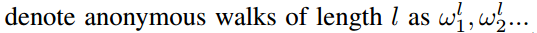 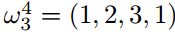 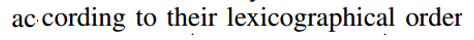 Model(4)
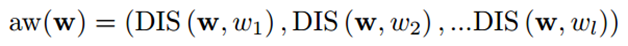 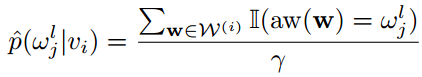 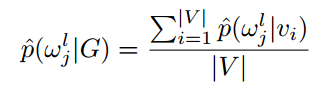 Model(4)
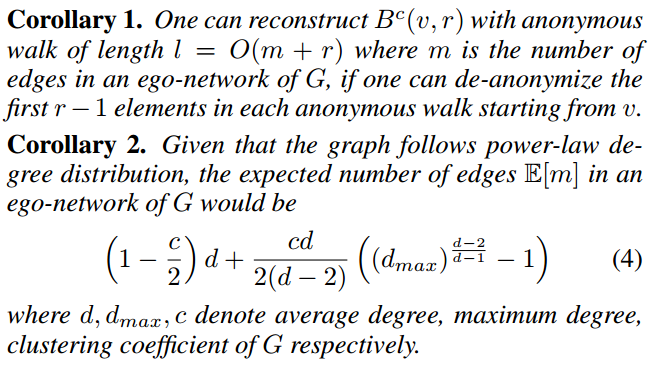 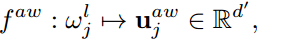 Model(5)
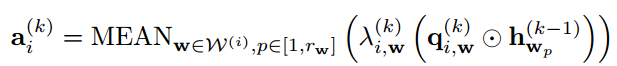 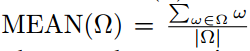 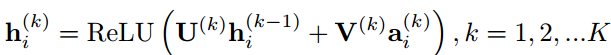 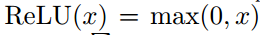 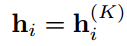 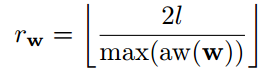 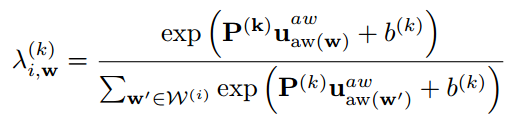 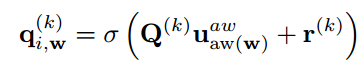 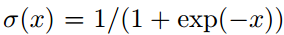 Model(6)
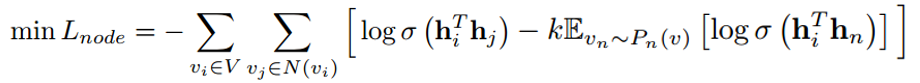 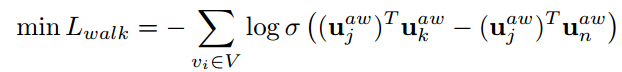 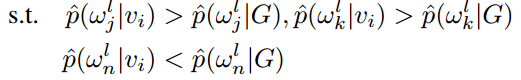 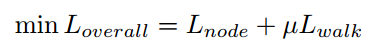 Experiment and Result(1)
Experiment and Result(2)
Experiment and Result(3)
Experiment and Result(4)
Model Analysis(1)
Model Analysis(2)